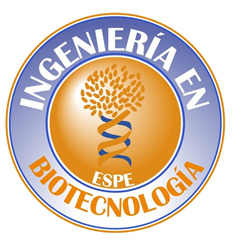 DEPARTAMENTO DE CIENCIAS DE LA VIDA Y DE LA AGRICULTURA
CARRERA DE INGENIERÍA EN BIOTECNOLOGÍA


TRABAJO DE TITULACIÓN, PREVIO A LA OBTENCIÓN DEL TÍTULO DE INGENIERA EN BIOTECNOLOGÍA

“ANÁLISIS MICROBIOLÓGICO DE LA MIEL DE ABEJAS SIN AGUIJÓN (MELIPONAS) EN LA PROVINCIA DE LOJA, ECUADOR”
Elaborado por
María Belén Toaquiza Vilca
Directora
M. Sc. Alma Koch
Proyecto “Mejoramiento de le meliponicultura en Ecuador, a través de investigación científica aplicada, transferencia de tecnología y capacitación.”
INTRODUCCIÓN
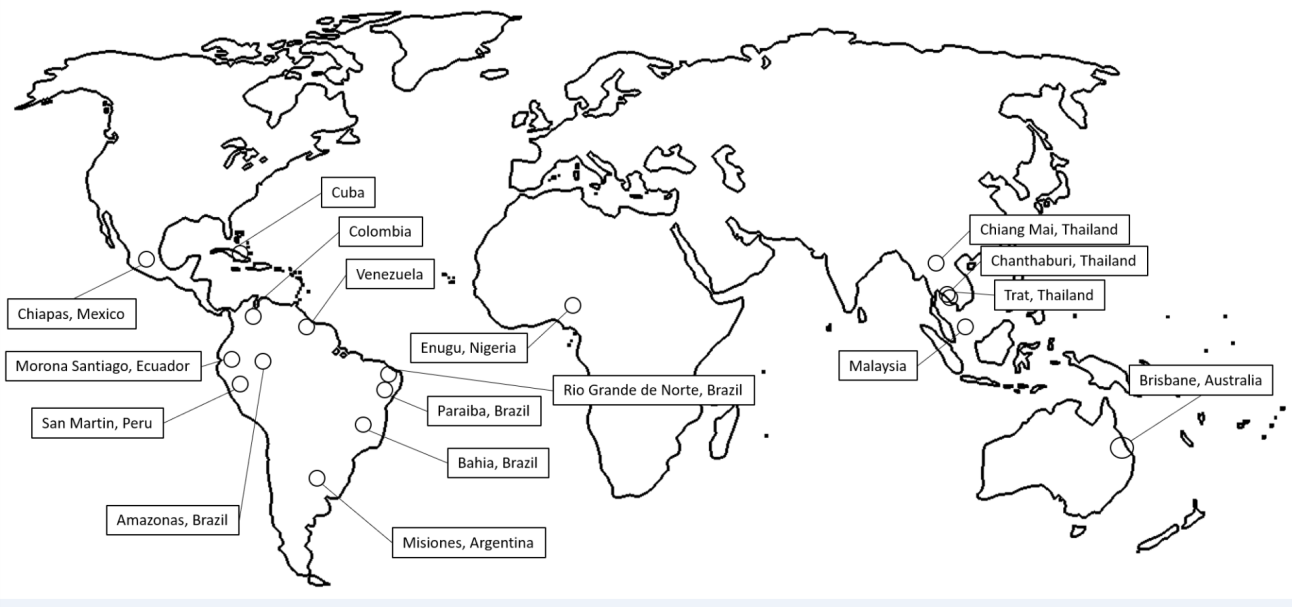 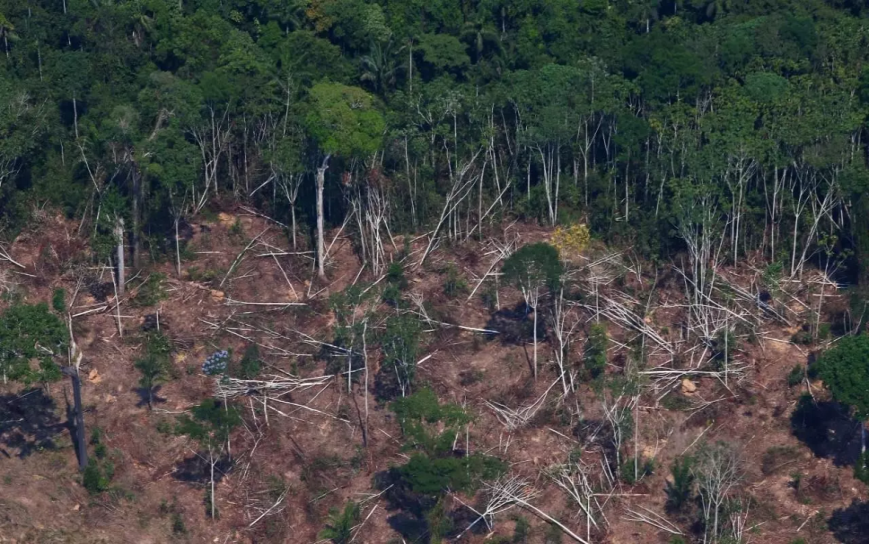 2
1
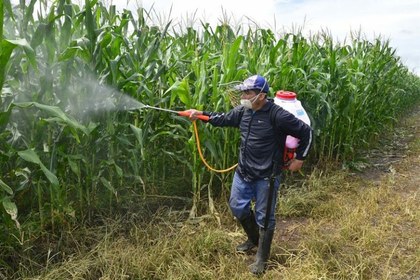 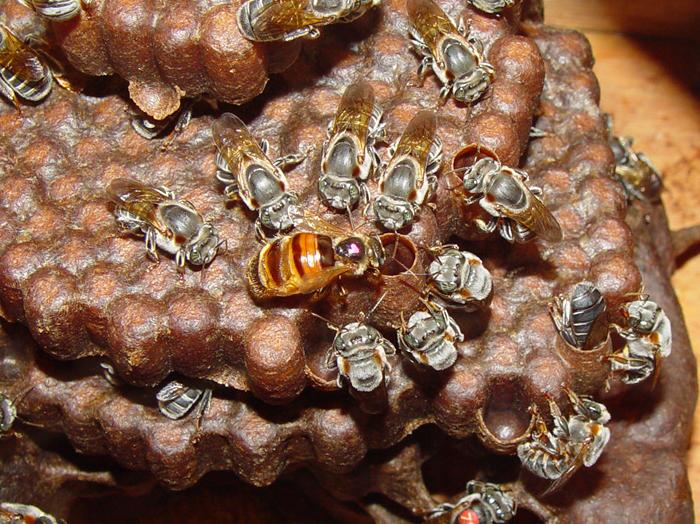 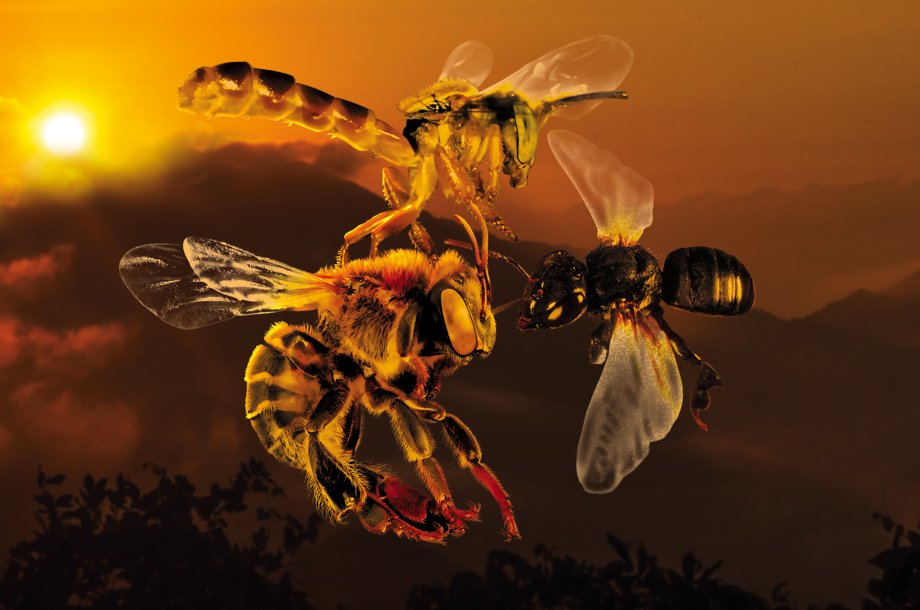 5
3
4
2.https://s.france24.com/media/display/452ad7c8-9d52-11
3.https://encrypted-tbn0.gstatic.com/images?q=tbn%3AAN
4.https://www.reporteindigo.com/wp-content/uploads/2018/
5.https://photos1.blogger.com/blogger/256/2890/1600/
Fuente: Arnold et al. (2018); Nordin et al. (2018) (1)
1
INTRODUCCIÓN
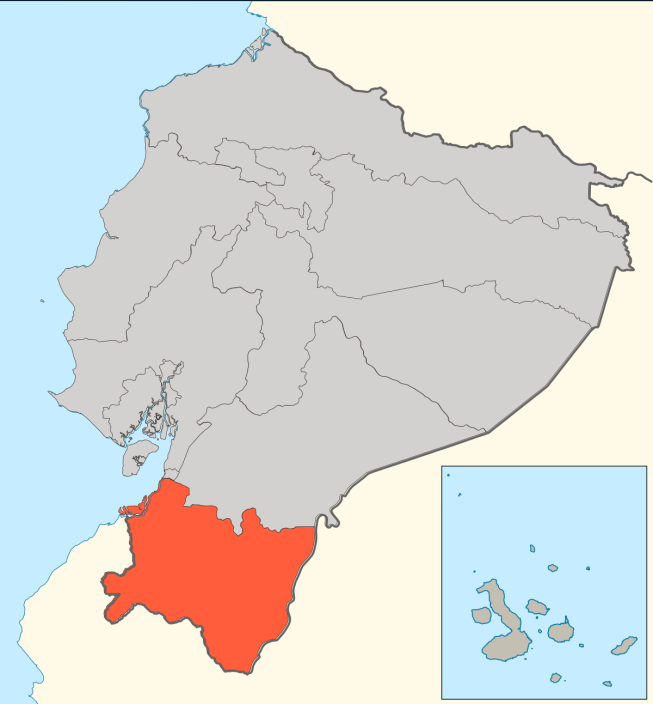 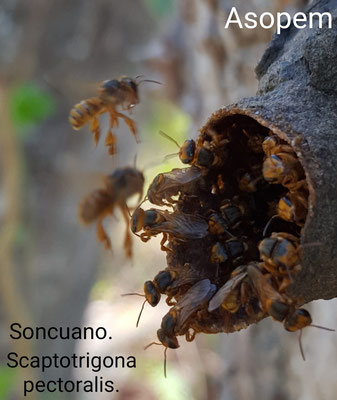 OTROS PRODUCTOS
89 especies de abejas sin aguijón
91% en remanentes forestales
9% explotación rural
5
Scaptotrigona sp
1
Propóleos
2
Figura 1. Especies de abejas sin aguijón productoras de miel en la región sur del Ecuador
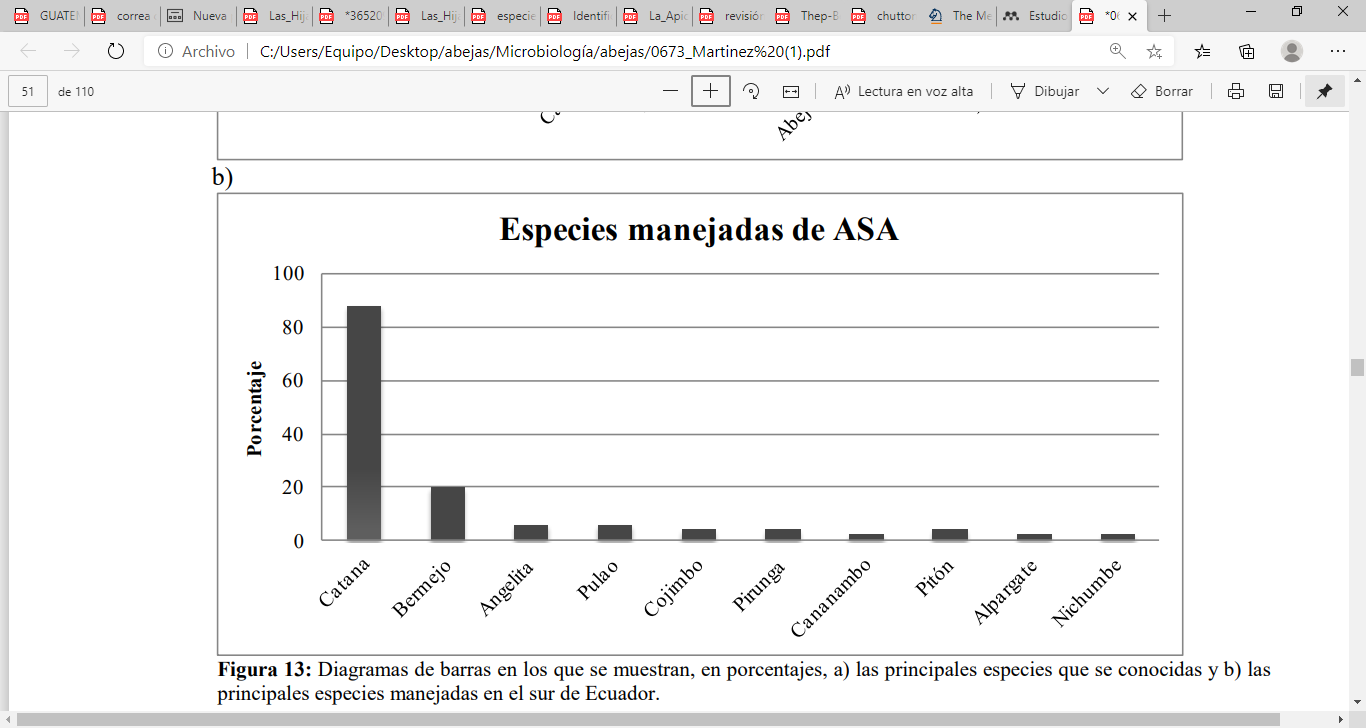 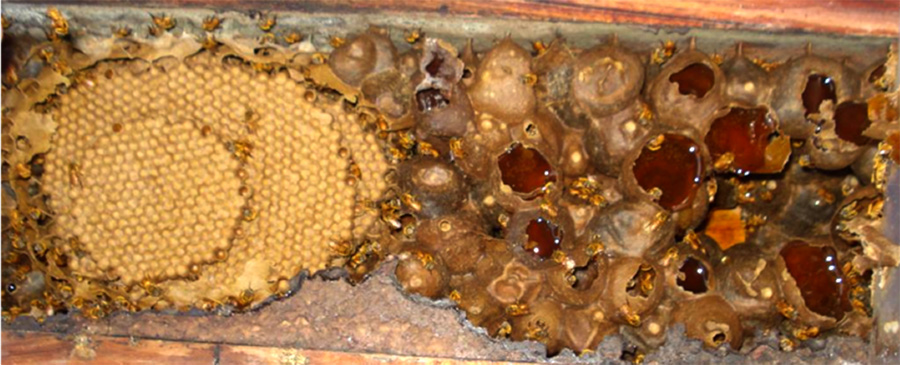 6
Polen
4
Miel y Cerumen
3
1.https://commons.wikimedia.org/wiki/File:Region_Sur_EC.svg
2.https://www.zamorano.edu/wp-content/uploads/2015/07/abejas-s-aguijon
5.https://www.herbolariosaludnatural.com/img/cms/propoleo-blog.png
4.https://image.jimcdn.com/app/cms/image/transf/dimension=1920x400: 
6.https://mejorconsalud.com/wp-content/uploads/2016/04/polen.jpg
Fuente: Martínez (2015) (3) ; Ramírez et al. (2012)
2
INTRODUCCIÓN
Actividad antimicrobiana de la miel de abejas sin aguijón
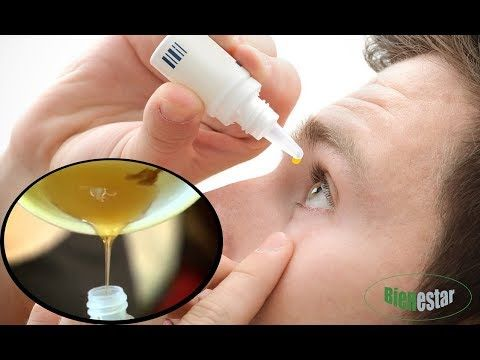 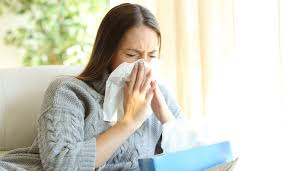 1
2
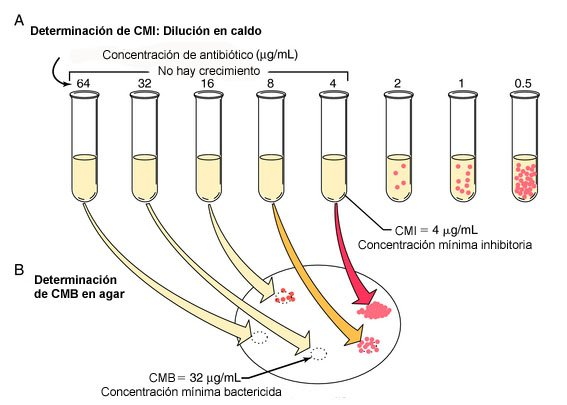 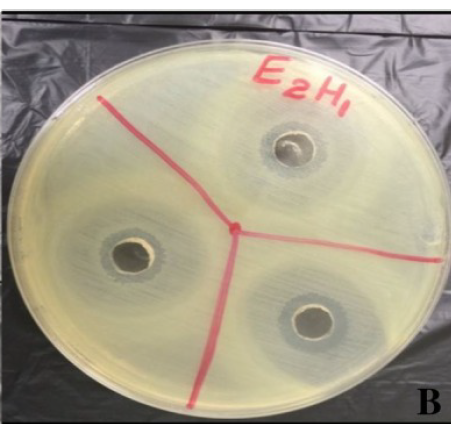 Actividad antimicrobiana de miel Melipona favosa contra aislados clínicos de E. coli
4
3
Fuente: Zulkhairi Amin et  al., (2018); Brown et al (2020) (4)
1. https://lh3.googleusercontent.com/proxy/fZFSO3HOcOhL- 
2. https://media.elmostrador.cl/2018/04/gripe2-468x269.jpg
3. https://pbs.twimg.com/media/C8qWtbpVoAAxYA_.jpg
3
INTRODUCCIÓN
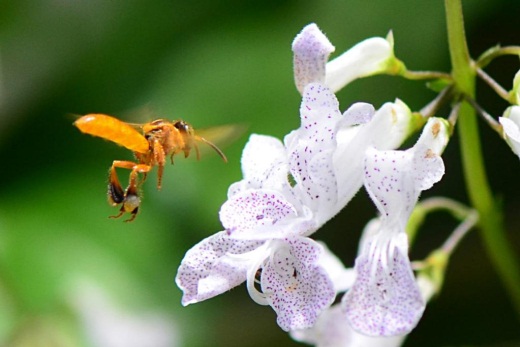 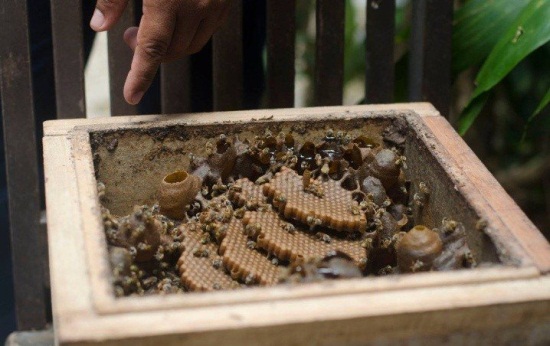 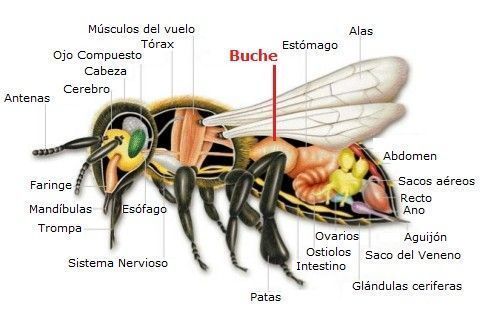 1
3
2
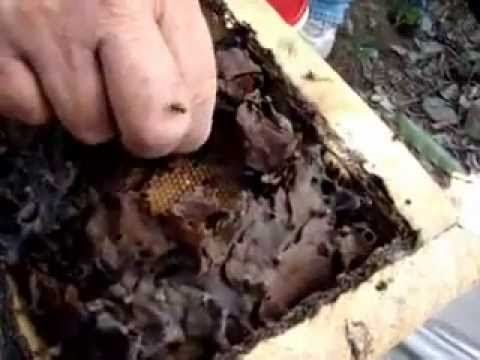 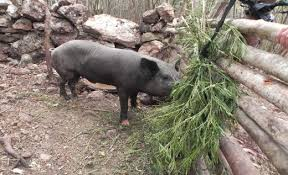 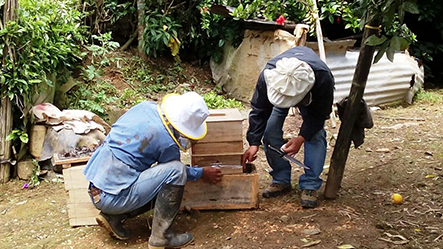 5
4
6
Fuente: Grabowski & Klein (2015); Snowdon & Cliver (1996)
3. https://www.google.com/url?sa=i&url=http%3A%2F%2Fcoronaapicultores.blogspot.
4. https://www.google.com/url?sa=i&url=http%3A%2F%2Fagenciadenoticias.unal.edu.
5. https://www.abejasmiel.com/wp-content/uploads/2017/04/caja-melipona-09.jpg
6. https://encrypted-tbn0.gstatic.com/images?q=tbn%3AANd9GcRJxw9fyex4xRms
4
1. https://www.google.com/url?sa=i&url=https%3A%2F%2Fwww.muyinteresante.com.
2. https://laverdadnoticias.com/__export/1527029606716/sites/laverdad/img/2018/05/22
OBJETIVOS
Objetivo General 
Analizar microbiológicamente muestras de miel de abejas sin aguijón provenientes de la provincia de Loja.
5
OBJETIVOS
Objetivos Específicos
Determinar la presencia de microorganismos en la miel de abejas sin aguijón y conteo de unidades formadoras de colonias por gramo de muestra.
Identificar los géneros bacterianos como Staphylococcus, Escherichia y Bacillus spp mediante análisis bioquímico dependiente de cultivo de la miel.
Comparar los resultados obtenidos con estudios previos nacionales e internacionales sobre la carga microbiana de la miel de abejas sin aguijón y miel de abejas del género Apis en calidad de alimentos humanos.
Comparar estudios realizados sobre la actividad antimicrobiana de las mieles de abejas sin aguijón valorada por la concentración mínima inhibitoria.
6
HIPÓTESIS
H0: Las muestras de miel de abejas sin aguijón recolectadas en la provincia de Loja no presentan contaminación con microorganismos como hongos y levaduras, mesófilos aerobios, Staphylococcus aureus, coliformes totales y Escherichia coli.
7
MATERIALES Y MÉTODOS
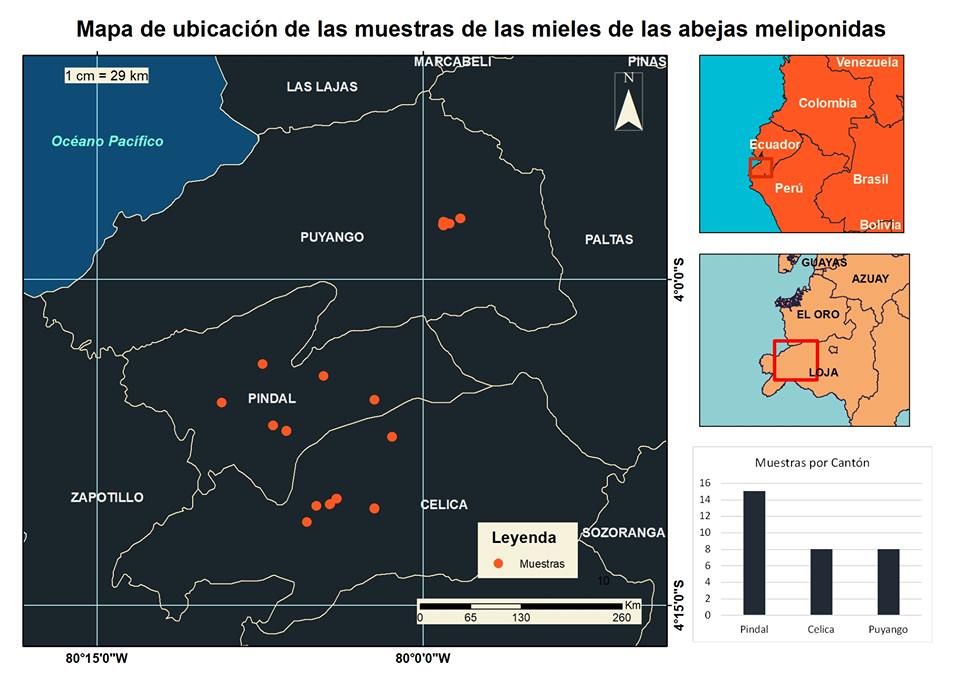 ZONA DE ESTUDIO
Tabla 1. Muestreo realizado en la provincia de Loja
8
MATERIALES Y MÉTODOS
Trabajo de campo
Recolección de la miel
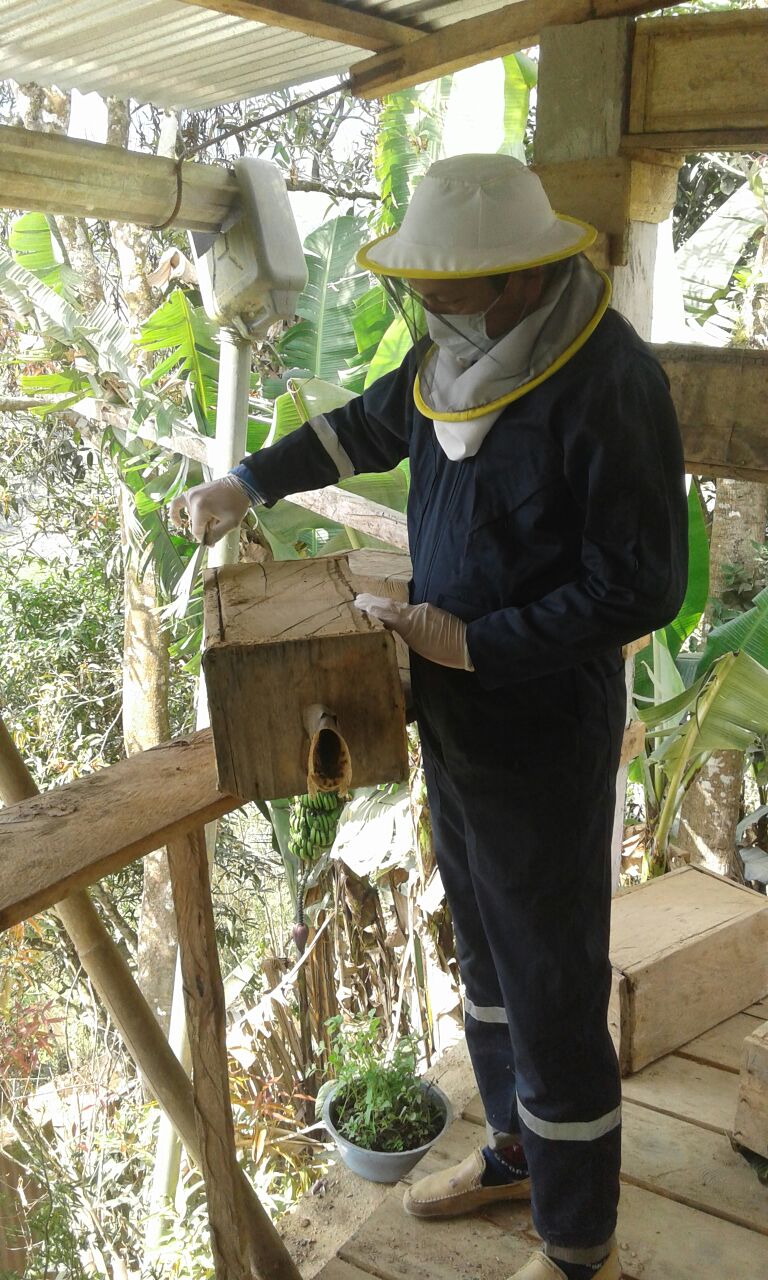 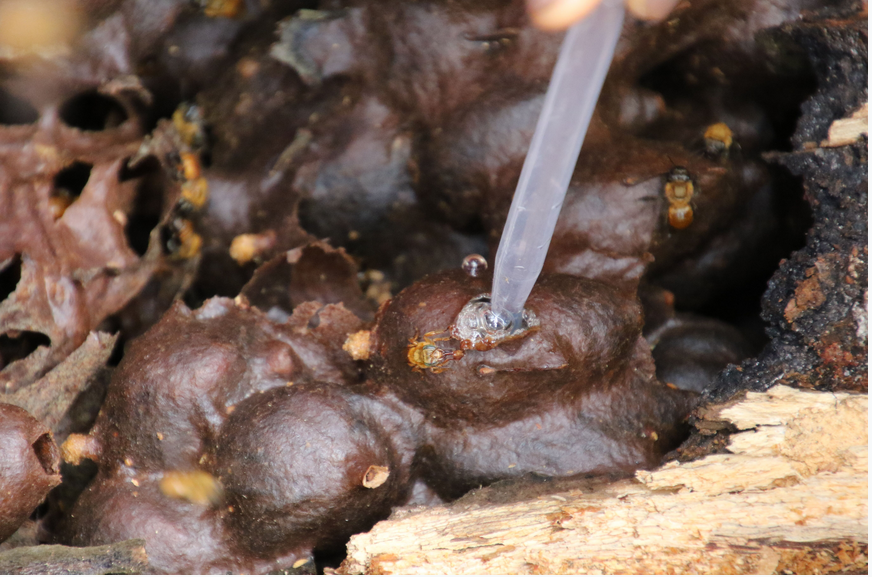 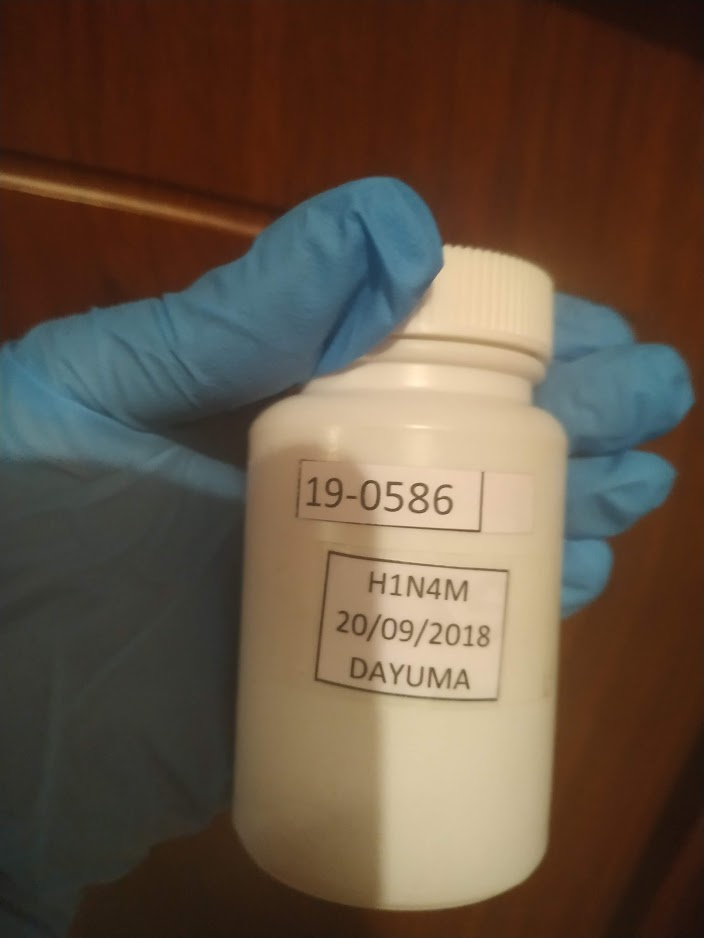 HxNyMz
Fecha
Comunidad
2
3
Código alfa numérico
Fecha
Lugar
Potes de miel de abeja sin aguijón
1
1. https://www.google.com/url?sa=i&url=https%3A%2F%2Ftwitter
2 y 3. Ruiz(2019).
9
MATERIALES Y MÉTODOS
Trabajo de laboratorio
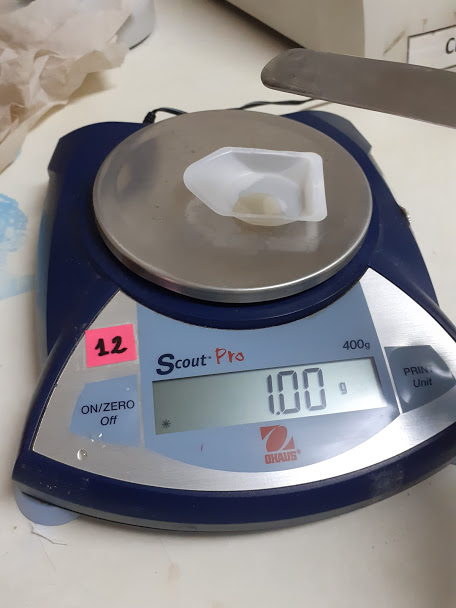 1
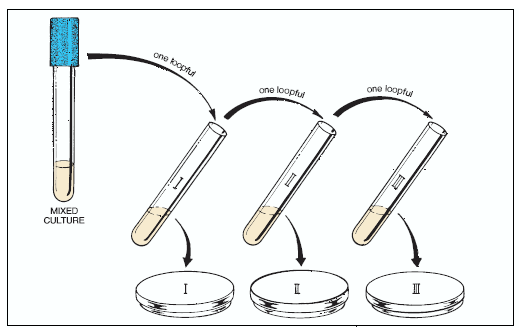 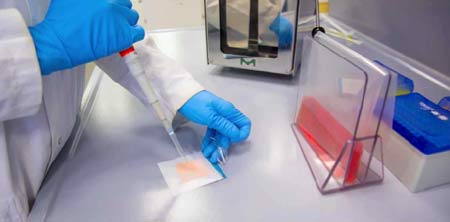 3
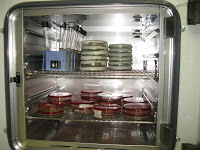 4
2
22°C, 3-5 días
Hongos y levaduras
Aerobios mesófilos
Coliformes totales
Escherichia coli
Staphylococcus aureus
Agar nutriente
Agar EMB
Agar sal manitol
Agar sangre
36°C, 24-48 horas
1. Fuente propia
2. https://encrypted-tbn0.gstatic.com/images?q=tbn%3AANd9GcQlT3bd1REwcdT
2. https://encrypted-tbn0.gstatic.com/images?q=tbn%3AANd9GcSASw_
3. https://www.google.com/url?sa=i&url=http%3A%2F%2Fquiminet145.
10
MATERIALES Y MÉTODOS
Lectura de los resultados
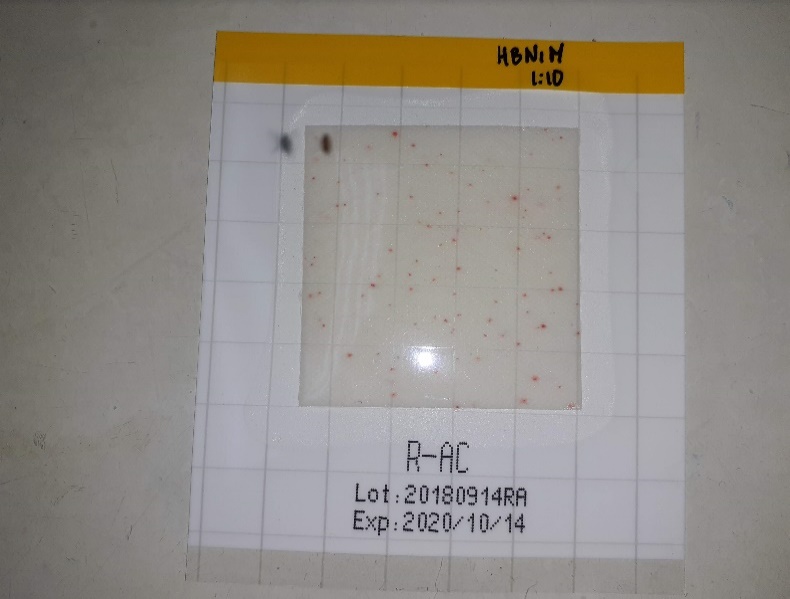 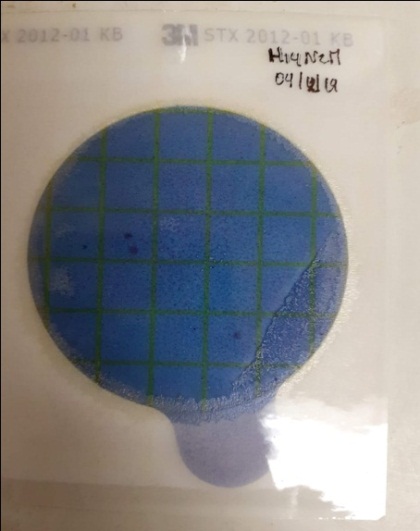 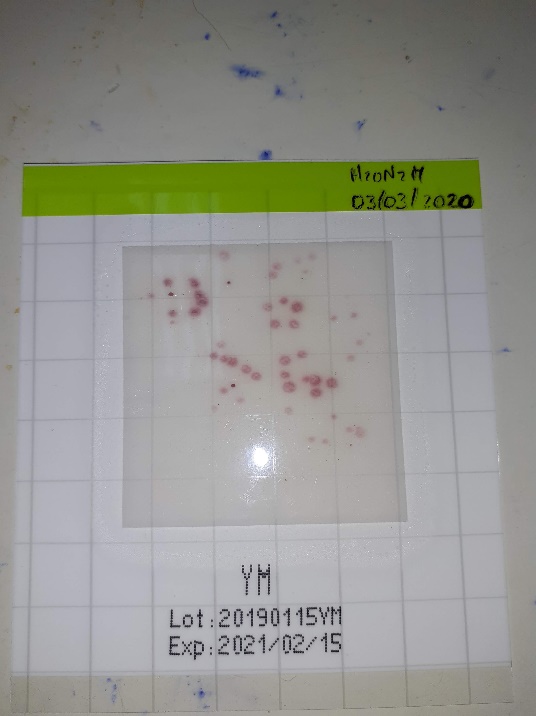 Hongos y Levaduras
Mesófilos aerobios
Staphylococcus aureus
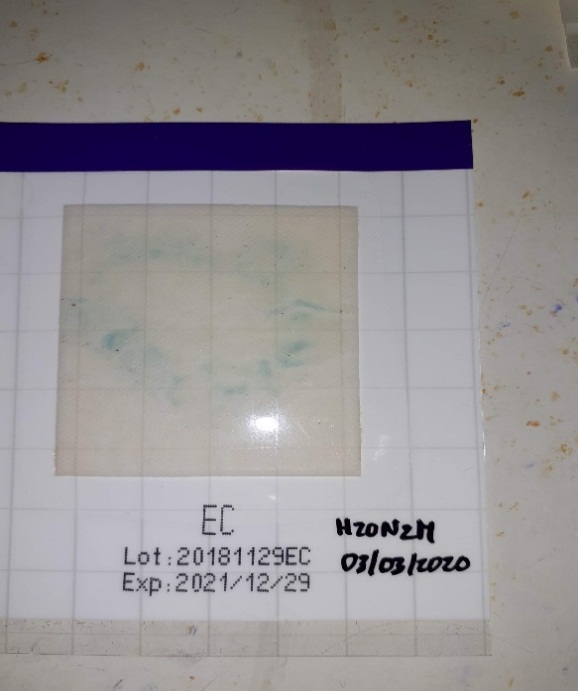 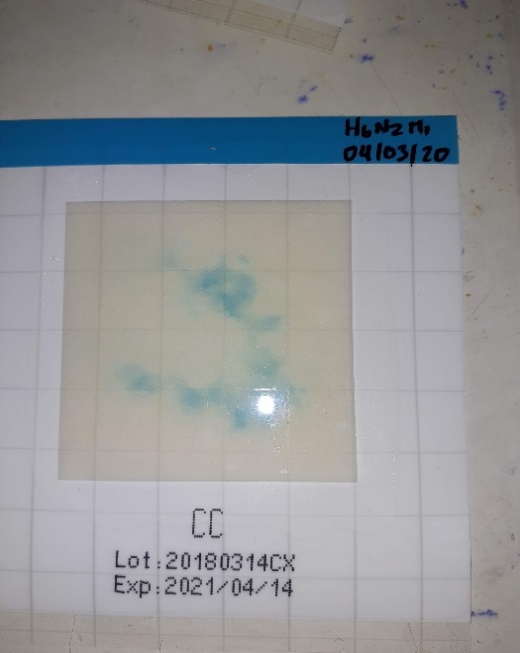 Coliformes y Escherichia coli
Coliformes totales
AOAC Método Oficial 990.12
AOAC Método Oficial 2003.07
Fotografías: fuente propia
11
MATERIALES Y MÉTODOS
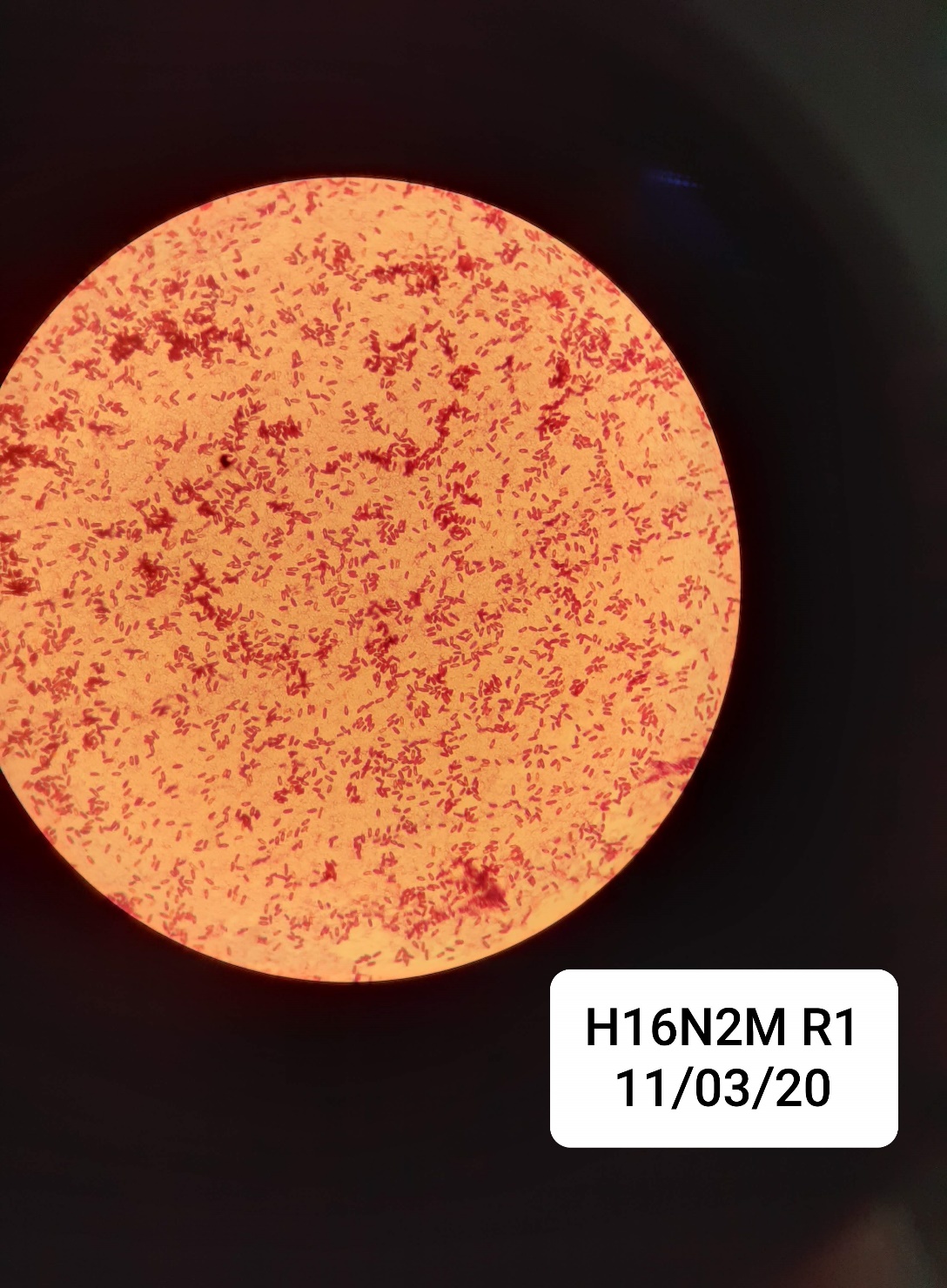 D
Identificación de bacilos esporulados Gram positivos
A
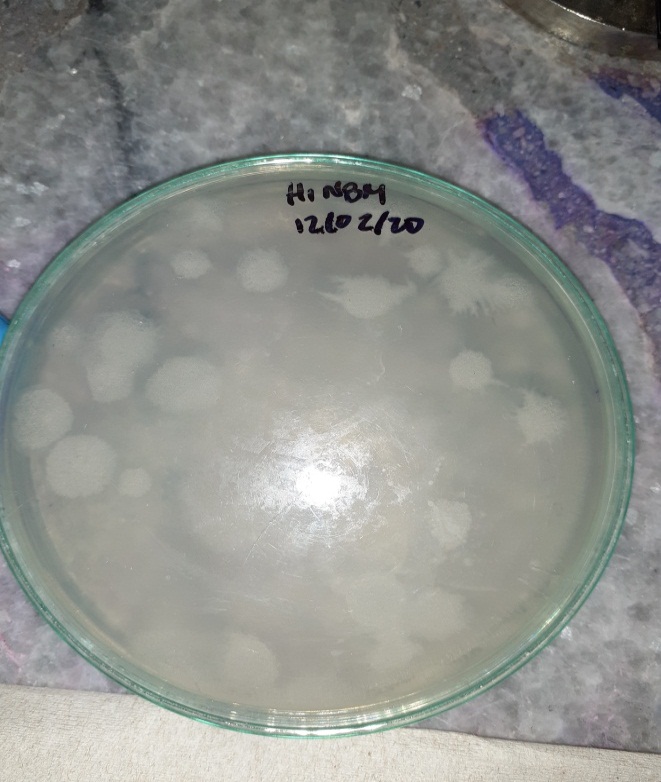 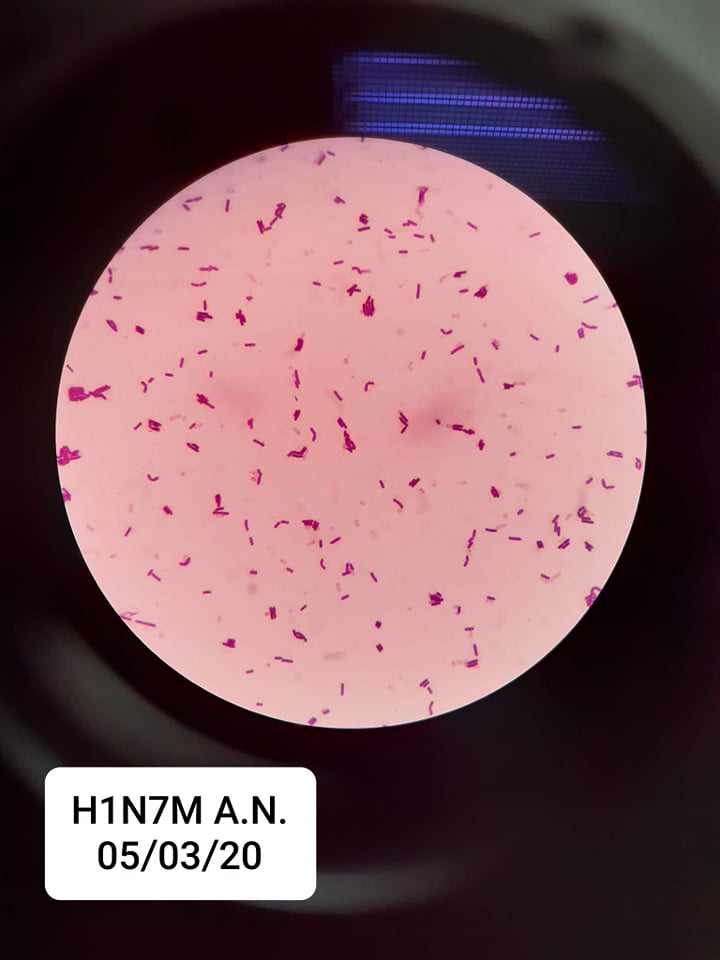 B
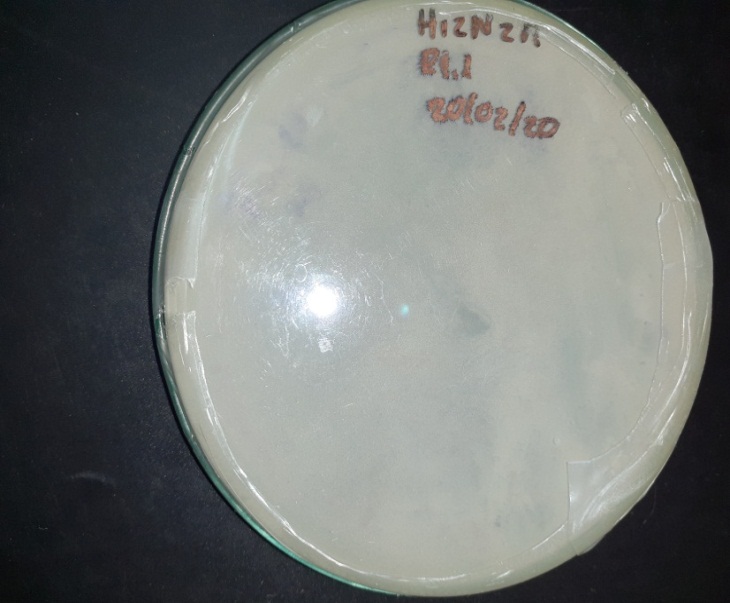 C
100X
100X
(A) Crecimiento de microorganismos en la dilución 1:10 de la miel.(B) Bacilos Gram positivos. (C) Crecimiento de endosporas de las diluciones con tratamiento térmico (D) Endosporas.
Fotografías: fuente propia
12
MATERIALES Y MÉTODOS
Frecuencia de mieles encontradas según el género
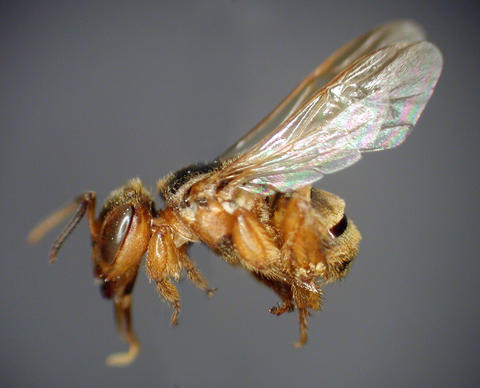 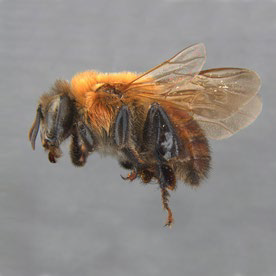 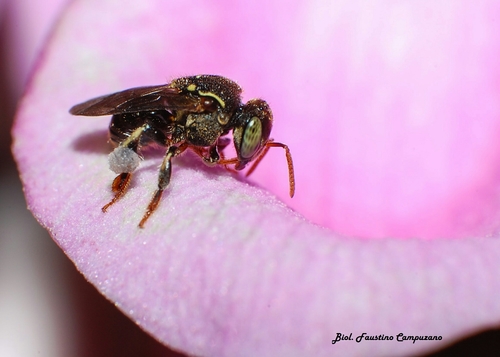 ?
3
1
2
Scaptotrigona 
 (61.3 %, n=19/31)
Melipona 
(12.9%, n=4/31)
Nannotrigona 
(6.5%, n=2/31)
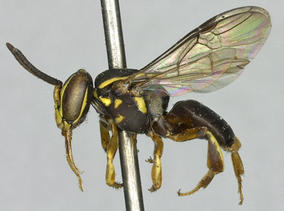 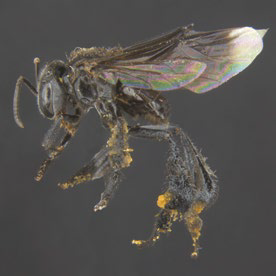 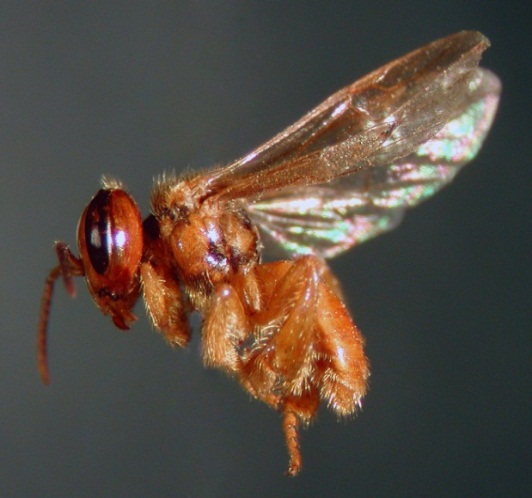 Especies no identificadas
(9.7%, n=3/31)
4
5
6
Paratrigona 
(3.2%, n=1/31)
Frieseomelitta 
(3.2%, n=1/31)
Oxytrigona 
(3.2%, n=1/31)
1. https://lh3.googleusercontent.com/proxy/5gDYJ_c_J8EOhyIkcCwrChyYV1KMK59b-
2. https://static.inaturalist.org/photos/31635308/medium.jpg?1550618025
3. https://www.google.com/url?sa=i&url=https%3A%2F%2Fwww.naturalista.
.
4. https://www.google.com/url?sa=i&url=http%3A%2F%2Fapoidea.myspecies.info
5. https://lh3.googleusercontent.com/proxy/l0s-8wx5_RZYp8Y7MOJoI
6. https://www.google.com/url?sa=i&url=https%3A%2F%2Fcolombia.inaturalist
13
RESULTADOS Y DISCUSIÓN
Resultados de análisis microbiológicos
Figura 1. Porcentaje de microorganismos presentes en las muestras de miel
14
RESULTADOS Y DISCUSIÓN
Tabla 2. Correlación de los microorganismos presentes en la miel
Nota: * (p<0.05), NS: no significativo; rho=0.356
Tabla 3. Valores de rho
Fuente: Gilliam et al. (1990); Andrews (1992)
15
RESULTADOS Y DISCUSIÓN
Tabla 4. Resultados de Chi Cuadrado de la identificación de microorganismos en la miel según los períodos de recolección
Nota: * (p<0.05), un grado de libertad
Figura 2. Microorganismos en miel según los períodos de recolección
Fuente: Mauriello et al. (2017)
16
RESULTADOS Y DISCUSIÓN
Tabla 5. Resultados de Chi Cuadrado de la identificación de microorganismos en la miel de Scaptotrigona según los cantones
Nota: * (p<0.05), dos grados de libertad
Figura 3. Distribución de los microorganismos identificados en la miel de Scaptotrigona pectoralis según los cantones
17
RESULTADOS Y DISCUSIÓN
Tabla 6. Microorganismos en la miel de abejas sin aguijón en el cantón de Pindal 2018-2019
Nota: UFC/g Unidades formadoras de colonias por gramo, <10 no hay crecimiento en la dilución decimal
18
RESULTADOS Y DISCUSIÓN
Tabla 6. Microorganismos en la miel de abejas sin aguijón en el cantón de Pindal 2018-2019
Nota: UFC/g Unidades formadoras de colonias por gramo, <10 no hay crecimiento en la dilución decimal
18
RESULTADOS Y DISCUSIÓN
Tabla 6. Microorganismos en la miel de abejas sin aguijón en el cantón de Pindal 2018-2019
Nota: UFC/g Unidades formadoras de colonias por gramo, <10 no hay crecimiento en la dilución decimal
18
RESULTADOS Y DISCUSIÓN
Tabla 6. Microorganismos en la miel de abejas sin aguijón en el cantón de Pindal 2018-2019
Nota: UFC/g Unidades formadoras de colonias por gramo, <10 no hay crecimiento en la dilución decimal
18
RESULTADOS Y DISCUSIÓN
Tabla 7. Microorganismos en la miel de abejas sin aguijón recolectas en el cantón de Celica y Puyango 2019
Nota: UFC/g Unidades formadoras de colonias por gramo, <10 no hay crecimiento en la dilución decimal
19
RESULTADOS Y DISCUSIÓN
Tabla 7. Microorganismos en la miel de abejas sin aguijón recolectas en el cantón de Celica y Puyango 2019
Nota: UFC/g Unidades formadoras de colonias por gramo, <10 no hay crecimiento en la dilución decimal
19
RESULTADOS Y DISCUSIÓN
Tabla 7. Microorganismos en la miel de abejas sin aguijón recolectas en el cantón de Celica y Puyango 2019
Nota: UFC/g Unidades formadoras de colonias por gramo, <10 no hay crecimiento en la dilución decimal
19
RESULTADOS Y DISCUSIÓN
Tabla 7. Microorganismos en la miel de abejas sin aguijón recolectas en el cantón de Celica y Puyango 2019
Nota: UFC/g Unidades formadoras de colonias por gramo, <10 no hay crecimiento en la dilución decimal
19
RESULTADOS Y DISCUSIÓN
Tabla 8. Identificación de bacilos esporulados Gram positivos
Fuente: Gilliam et al. (1990); Ngalimat et al. (2019); Yépez (2019)
20
RESULTADOS Y DISCUSIÓN
Tabla 9. Microorganismos en la miel de Apis mellifera y abejas sin aguijón
Nota: (-) ausencia de ensayo; NC número de muestras no contabilizadas; ND No detectado; *Pucciarelli et al., (2014); ** Aguillón Márquez et al., 2015; *** Fernández et al., (2017); ***Vázquez Quiñonez et al., (2017); ****Ruiz Calderón (2019)
21
Fuente: Souza et al. (2009); Ramos (2019); Dümen et al. (2013); Snowdon & Cliver (1996)
RESULTADOS Y DISCUSIÓN
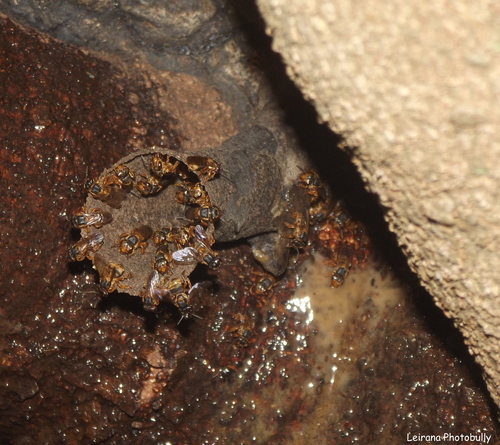 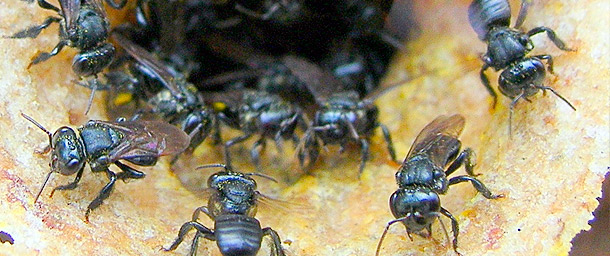 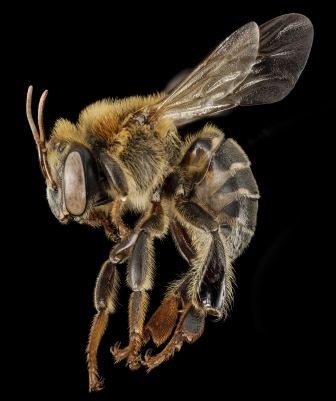 1
2
3
1. https://colombia.inaturalist.org/photos/1395031
2. https://mieldeabejamelipona.weebly.com/
3. https://upload.wikimedia.org/wikipedia/commons/thumb/e/ef/Stingless_bee.
22
RESULTADOS Y DISCUSIÓN
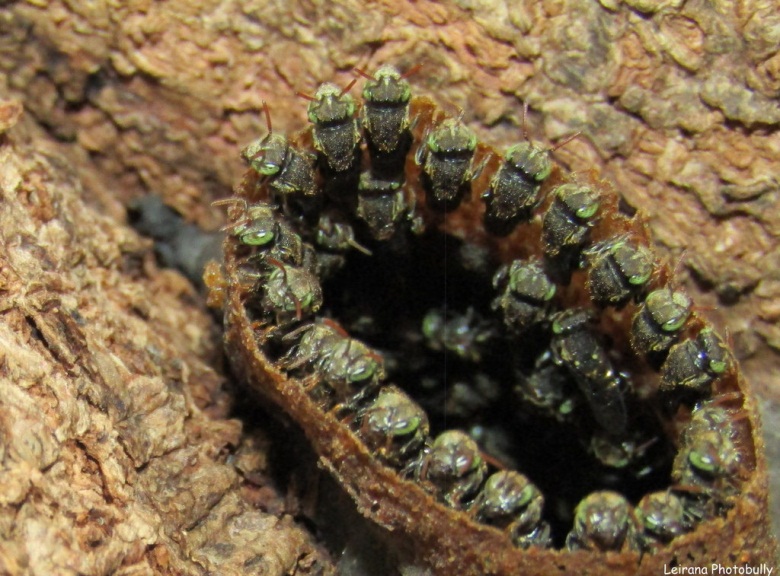 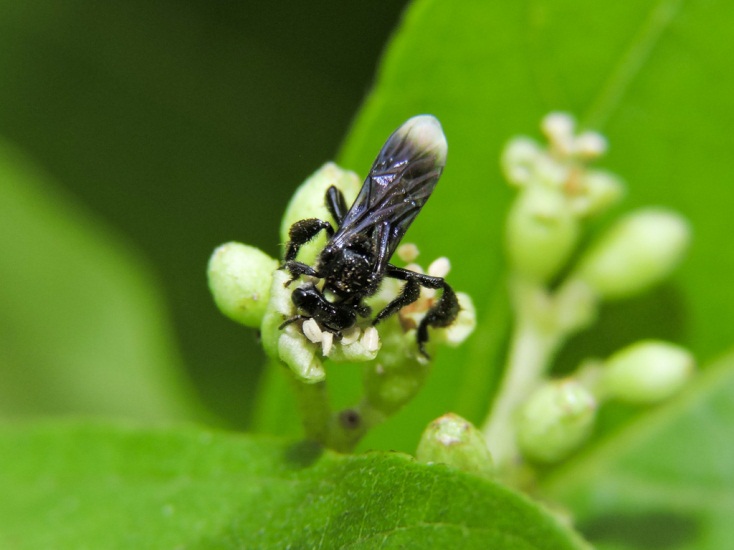 1
2
1. https://www.google.com/url?sa=i&url=https%3A%2F%2Fcolombia.
2. https://www.google.com/url?sa=i&url=https%3A%2F%2Fwww.naturalista.
23
CONCLUSIONES
En las muestras de miel de abejas sin aguijón de la provincia de Loja se identificó aerobios mesófilos (52%, n=16/31), Bacilos esporulados Gram positivos (48%, n=15/31), hongos y levaduras (35%, n=11/31), Staphylococcus aureus (19%, n=6/31) y la ausencia de coliformes totales y Escherichia coli. 

En el muestreo del Cantón Pindal (n=15) se identificó un recuento de hongos y levaduras superior a los 100 UFC/g, mientras en las muestras del cantón Celica (n=8) se detectó un recuento alto de aerobios mesófilos. Para las muestras del cantón Puyango (n=8) a excepción de una muestra, no se detectó el crecimiento de hongos y levaduras ni mesófilos aerobios.

Mediante Chi cuadrado se comprobó que la presencia o ausencia de bacilos esporulados Gram positivos y Staphylococcus aureus en las muestras de miel de abejas sin aguijón no dependían de región muestreada ni del año recolección a un nivel de confianza del 5%.
24
CONCLUSIONES
Se identificó que 39% (n=12/31) de las muestras de miel no cumplían con los requisitos establecidos para la miel de Apis mellifera. Para el género Scaptotrigona se obtuvo que nueve muestras no cumplen los requisitos de aerobios mesófilos (n=2), hongos y levaduras (n=2) y presentan Staphylococcus aureus (n=5).En muestras de miel de otros géneros como Melipona, Paratrigona y la especie no identificada 1 se registró un alto conteo de hongos y levaduras, y aerobios mesófilos e incluso la presencia de  Staphylococcus aureus. 

Las muestras que reportaron el crecimiento de Staphylococcus aureus en el caso del género Scaptotrigona no representaron un crecimiento alto de hongos y levaduras, o aerobios mesófilos. Considerando las investigaciones referentes a la actividad antimicrobiana de la miel de este género, se podría decir que la presencia de este microorganismo se debe posiblemente a la contaminación secundaria. 

En la miel del género Paratrigona se reportó la presencia de Staphylococcus aureus y un recuento de 500 UFC/g de hongos y levaduras. Posiblemente la calidad de la miel se deterioró por la presencia de hongos y levaduras, permitiendo la proliferación de Staphylococcus aureus.
25
RECOMENDACIONES
Realizar estudios comparativos entre los métodos convencionales y el uso de placas de conteo rápido para la detección de microorganismos en la miel. 

Desarrollar estudios referentes al recuentro de microorganismos en la miel con la finalidad de establecer requisitos microbiológicos para Apis mellifera y para los distintos géneros de abejas sin aguijón en el Ecuador. 

Realizar análisis microbiológicos de la miel de las abejas sin aguijón para garantizar su inocuidad, y de este modo evitar el uso o consumo de productos con alta carga microbiológica. 

Se recomienda a los meliponicultores durante y después de la cosecha de la miel cumplir con los estándares de saneamientos necesarios para evitar la contaminación secundaria en la miel.
26
AGRADECIMIENTOS
Colaboradores científicos

Lcda. Alma Koch Kaiser, M. Sc.
Carrera de Ingeniería en Biotecnología Matriz Sangolquí – ESPE

Dr. Jorge Ron Román, Ph.D.
Carrera de Ingeniería Agropecuaria IASA I – ESPE

Lcda. Sarah Martin Solano, Ph.D.
Carrera de Ingeniería en Biotecnología Matriz Sangolquí – ESPE

Dra. María Augusta Chávez, M.Sc. 
Carrera de Ingeniería en Biotecnología Matriz Sangolquí – ESPE
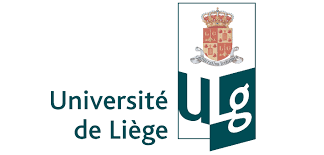 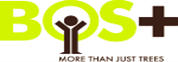 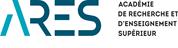 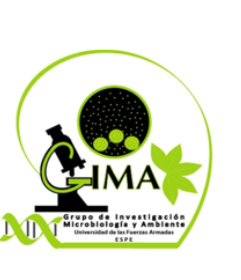 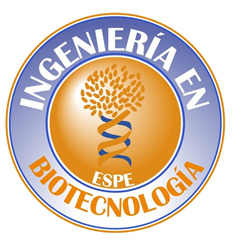 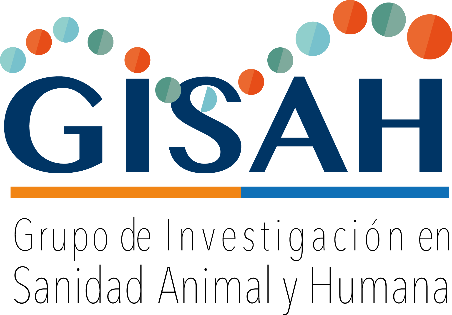 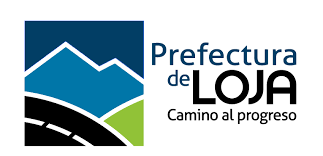 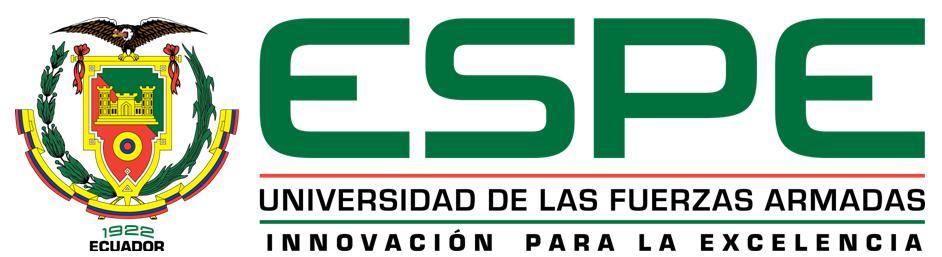 Tesistas y pasantes del Laboratorio de Biotecnología  Animal y Microbiología - ESPE
Amigos
35
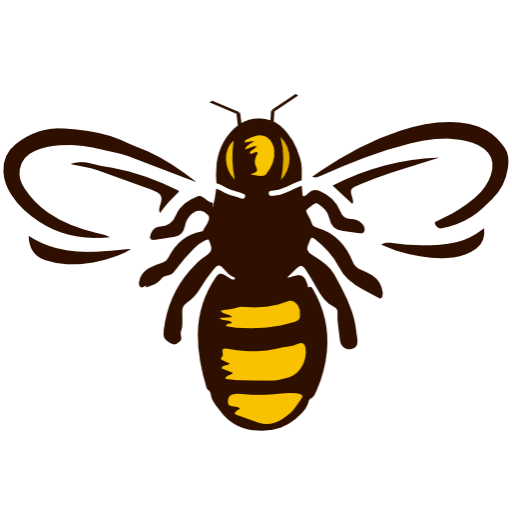 GRACIAS POR SU ATENCIÓN
36